Auf alle Felle100% Erneuerbare Energien
Geplantes Schweinfurter Erdgaskraftwerk wird Investitionsruine

Schweinfurt   12.3.2014
Hans-Josef Fell
Präsident Energy Watch Group
Ukraine-Krise ist eine Erdgaskrise
Die Energieabhängigkeit der Ukraine und EU von Russland wurde über Jahrzehnte massiv verstärkt.
Die Abhängigkeit von russischer Energie ist Ursache für Ohnmacht der EU.
Kommender EU-Gipfel berät, wie EU Abhängigkeit von russischen Gasimporten verringert werden kann. 
Polens MP Tusk warnt D vor Erdgasabhängigkeit
Europe - Natural Gas Supply Outlook
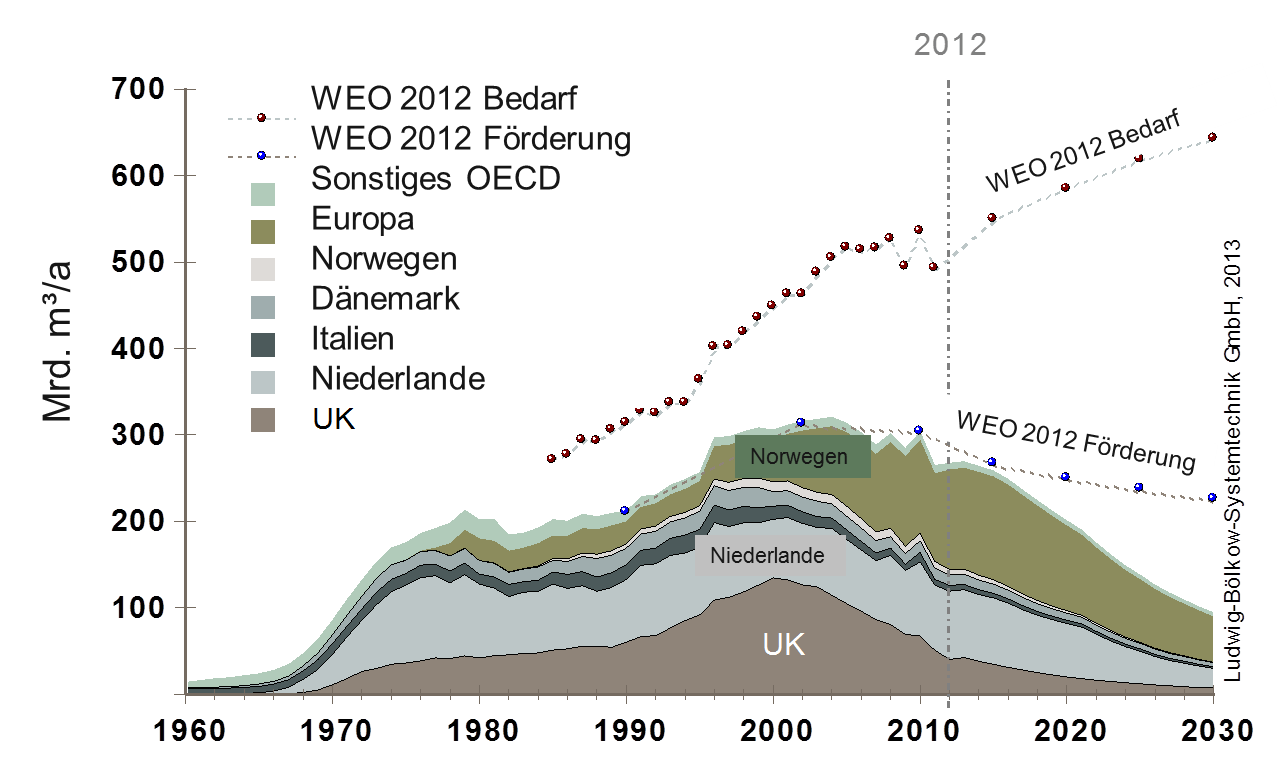 USA – Natural Gas Production Outlook
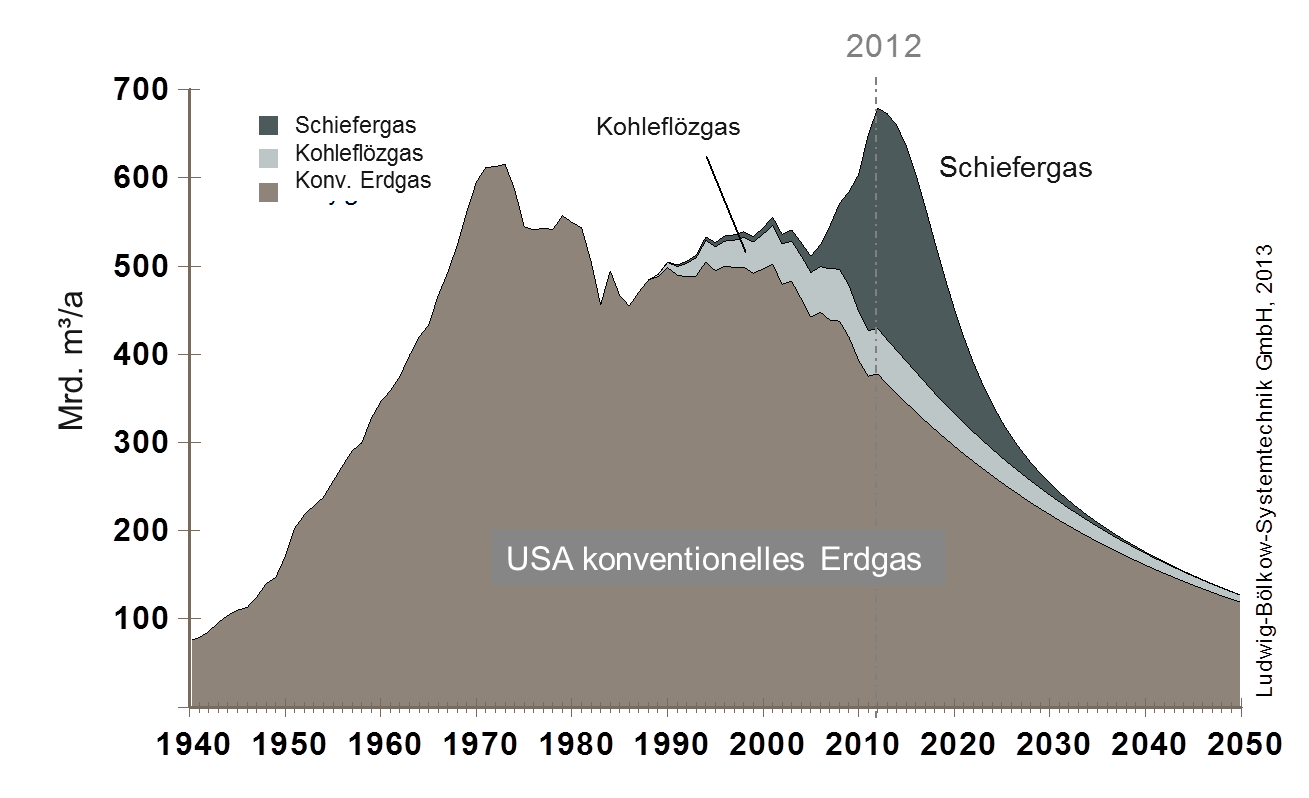 Unsubventionierte Erneuerbare nun billiger als Strom aus Kohle- & Gaskraftwerken
Bloomberg Studie 2013:
Neue Windfarm:            80 AUD/MWh
Neues Kohlekraftwerk: 143 AUD/MWh
Neues Gaskraftwerk:    116 AUD/MWh

Ökostrom ist nun billiger, sogar in einem Land wie Australien mit den billigsten und größten Kohlereserven
Quelle: http://www.crikey.com.au/topic/renewable-energy/
Entwicklung des Erdgaspreises am Grenzübergang
in €/TJ
Quelle: BAFA, 2013: http://www.bafa.de/bafa/de/energie/erdgas/index.html
[Speaker Notes: Aktualisiert 21.2.2014]
Fast alle neuen Erdgaskraftwerke in D stehen still oder sind unrentabel
Neue Erdgaskraftwerke können nur mit massiven Subventionen rentabel werden. 
Hindernis: hohe Staatsverschuldung
Kapazitätsmärkte sind nicht in Sicht und wenn, dann können dies auch billigere Erneuerbaren Energien schaffen
Was ist, wenn AKW Grafenrheinfeld 2015 abgeschaltet wird
Bundesnetzagentur (BNetzA) sagt 4800 MW Reservekapazität werden im Winter 2015/16 gebraucht. 
3600 MW sind schon unter Vertrag; Hohmann (Präsident BNetzA) ist sicher: die Lücke wird geschlossen.
BNetzA und BuReg sind gegen Leistungsprämien, wie sie Ministerin Aigner fordert.
Ausgleich der Schwankungen von Solar- und Windstrom
Flexibilisierung Stromerzeugung
Wasserkraft, Bioenergie, Geothermie müssen  Ausgleichsenergie liefern
Flexibilisierung Stromverbrauch
Stromkunden richten sich nach Stromangebot
Vielfalt Speicherinvestitionen
Pumpspeicher, Batterien, Druckluft, Windgas 
Netzausbau: vor allem dezentral
Z20 - Energie-/Stromspeicher von BlueSky Energy
Technologie: Zink-Eisen Redox-Flow-Batterie
Anwendung: PV-Anlagen und Windparks
Green Technology: schadstofffrei, nicht toxisch, nicht brennbar, nicht explosiv
Nachhaltigkeit: Rohstoffe weltweit "unbeschränkt" und kostengünstig verfügbar
Skalierbarkeit: eine Batterie (Container) bietet                 48 – 80 kW Leistung → 120 – 160 kWh Energie; skalierbar bis zu mehreren MWh
Wirtschaftlichkeit: kostengünstigste und sicherste Technologie aller Großbatterien. Kosten pro kWh:  derzeit ca. 0,10 €/kWh; Tendenz fallend    Amortisationszeit ca. 7 JahreLebensdauer: 20+ Jahre bei
 7.000 Lade- / Entlade-zyklen
Standard Container 
(6,1 x 2,4 x 2,4 m)
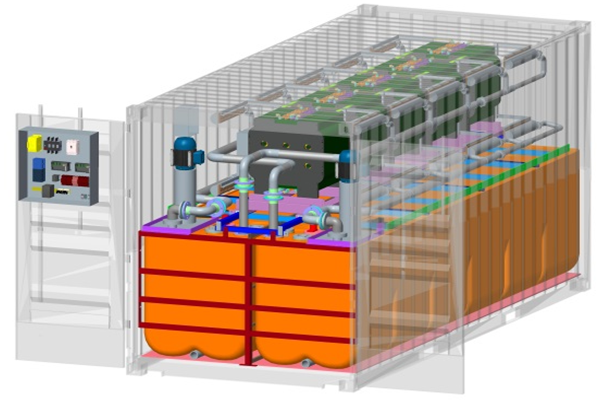 Pumpe
3 – 5 Batteriepakete
Tanks für Elektrolythe
100% Erneuerbare Energien RegionenGlobale Kampagne:
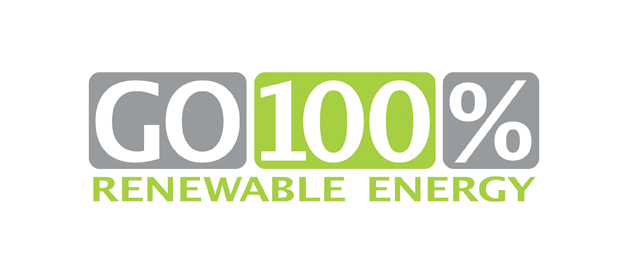 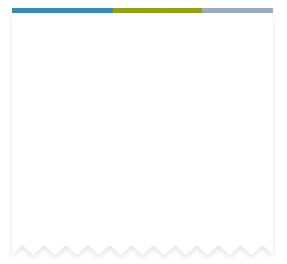 Länder mit 100% EE Ziel
Dänemark: 100% EE bis 2050 alle Sektoren
- Schotland: 100% EE Elektrizität bis 2020
Oberösterreich: 100% EE Strom, Wärme bis  2030
Island, Neuseeland

Städte  mit 100% EE Ziel
Barcelona, Spanien	- Masdar City, UAE
München, Deutschland	
San Francisco, USA
- Msheireb Downtown Doha, Qatar	

Kleine Insel Staaten mit 100% EE Ziel
-Tuvalu    - Malediven   -Cook Islands
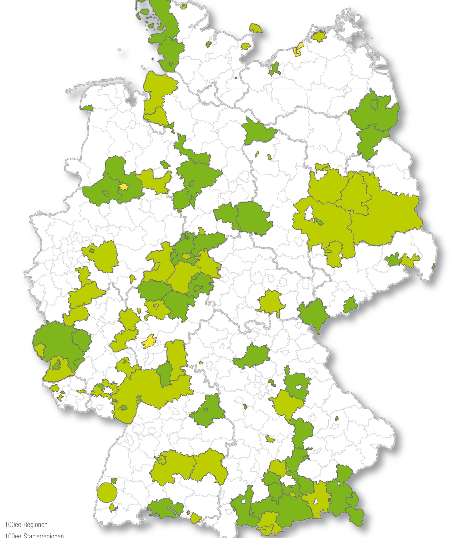 Germany
[Speaker Notes: We're 15 to 20 years behind in how we think about renewables.]
7 Jahre Energiewende in Großbardorf
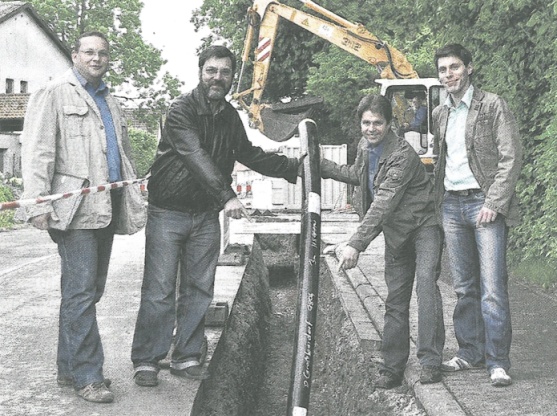 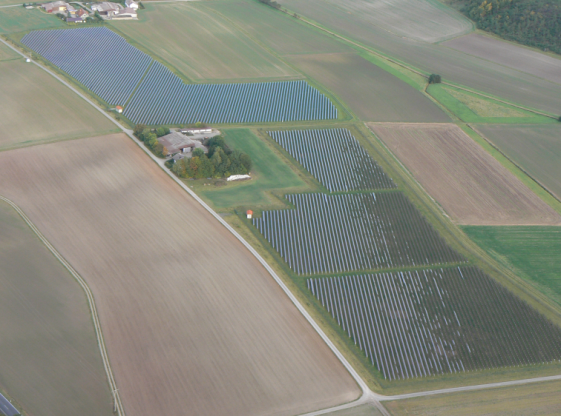 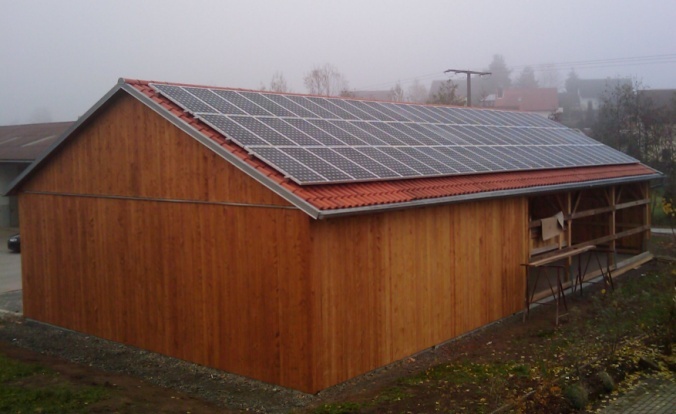 Wärme
90%
Strom
475%
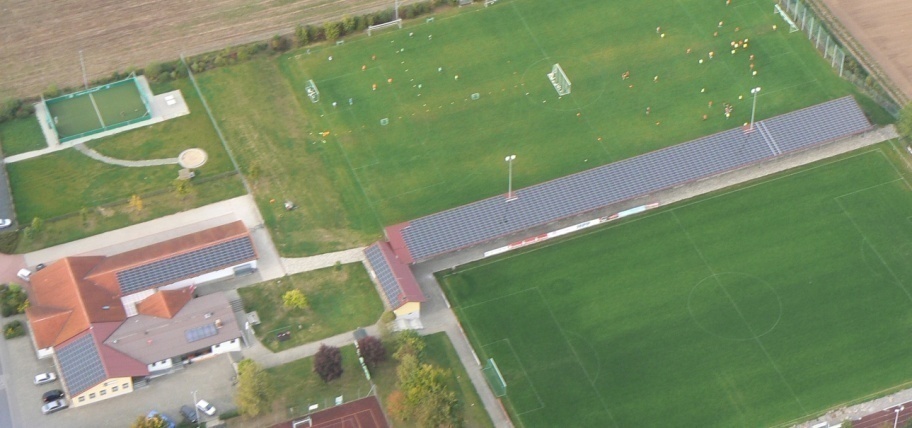 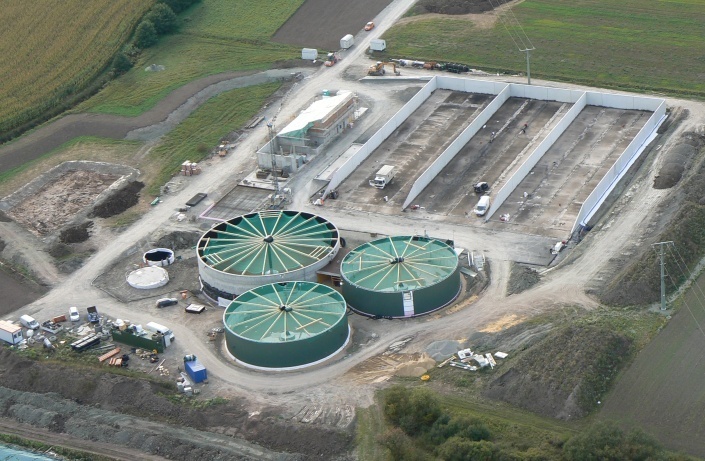 Hydrothermale Carbonisierung (HTC)
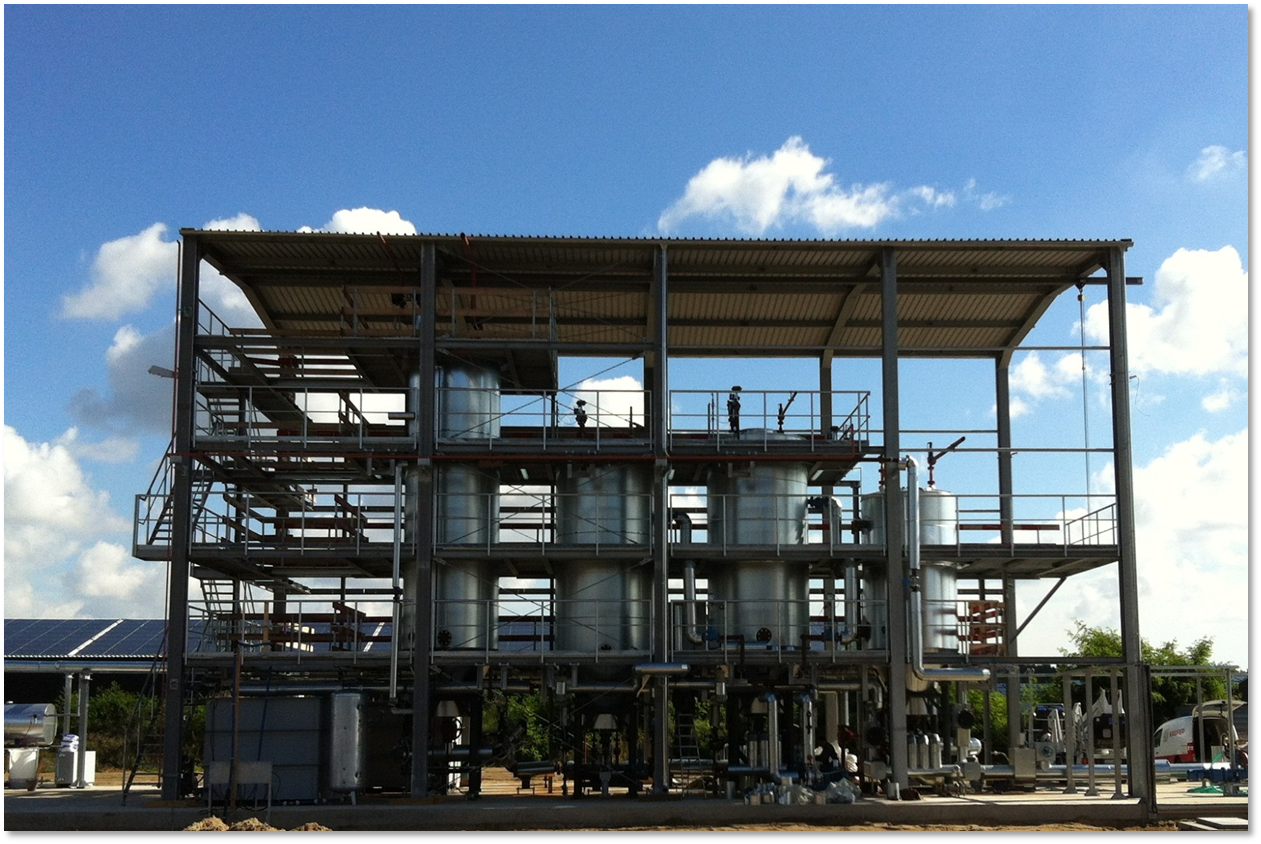 Prinzip: 
Input: Pflanzen(-abfälle);
Output: Biokohle; dabei wird Wärmeenergie frei
Biokohleverwendung:
Brennstoff: 8 €/MWh   (Steinkohle 22 €/MWh)
chemischer Grundstoff (Erdölersatz)
Bodenverbesserer (Kohlenstoffspeicherung)
Quelle:  Antora; EU Projekt Bioboost
Stärkung der regionalen Wirtschaft mit konsequentem Umbau auf EE
Senertec: BHKW
Windkraft: Kugellagerindustrie
Solarkraft: Belectric (Kolitzheim)
Heimische Handwerker, Genossenschaften
Landwirte, Abfall: Biogas, Biokohle
Regionale EVU: 
Stadtwerke (HAS, SW, KG; HAB u.a)
Lülsfeld
Finanzierung für dezentrale Erneuerbaren Energien Versorgung
Bürgerkapital (wie Großbardorf)
Großinvestoren ( z.B. PQ-Energy)

Keine Subventionen nötig
Vielen Dank für Ihre Aufmerksamkeit!
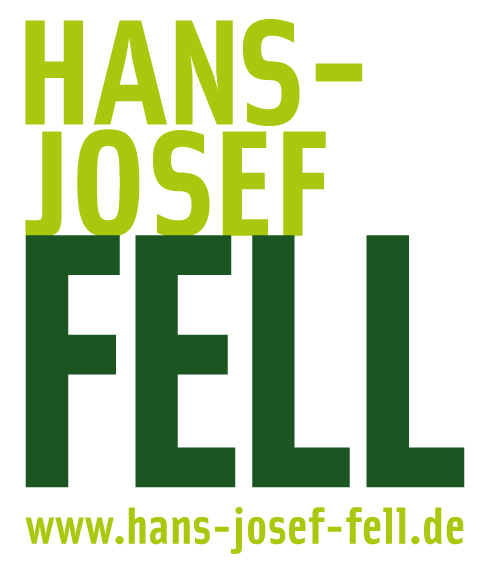